Кафедра функциональной диагностики
НГИУВ
Заведующий  к.м.н.Миноченко Игорь Леонидович
История
Кафедра функциональной диагностики была организована в 1957 году профессором Александром Ананьевичем Савельевым. 
Это была ПЕРВАЯ в Союзе кафедра такого профиля и она долгое время была единственной. 
А.А.Савельевым было организовано и отделение функциональной диагностики в клинической больнице № 1 г. Новокузнецка, которое стало базой кафедры.
И по настоящее время основная клиническая база расположена в стенах одной из ведущих клиник Кемеровской области
ГАУЗ КО НГКБ № 1,
 Основная клиническая база кафедры
Для обучения ординаторов используются и негосударственные клиники: 
«Гранд Медика» и 
ЛЕЧЕБНО-ДИАГНОСТИЧЕСКИЙ ЦЕНТР АО «НЗРМК ИМ. Н.Е. КРЮКОВА», 
оснащенные по «последнему слову техники» и давно ставшие нашими верными друзьями и партнерами.
Ультрасовременные клинические базы кафедры
Практически все самые передовые технологии функциональной диагностики доступны нашим ординаторам
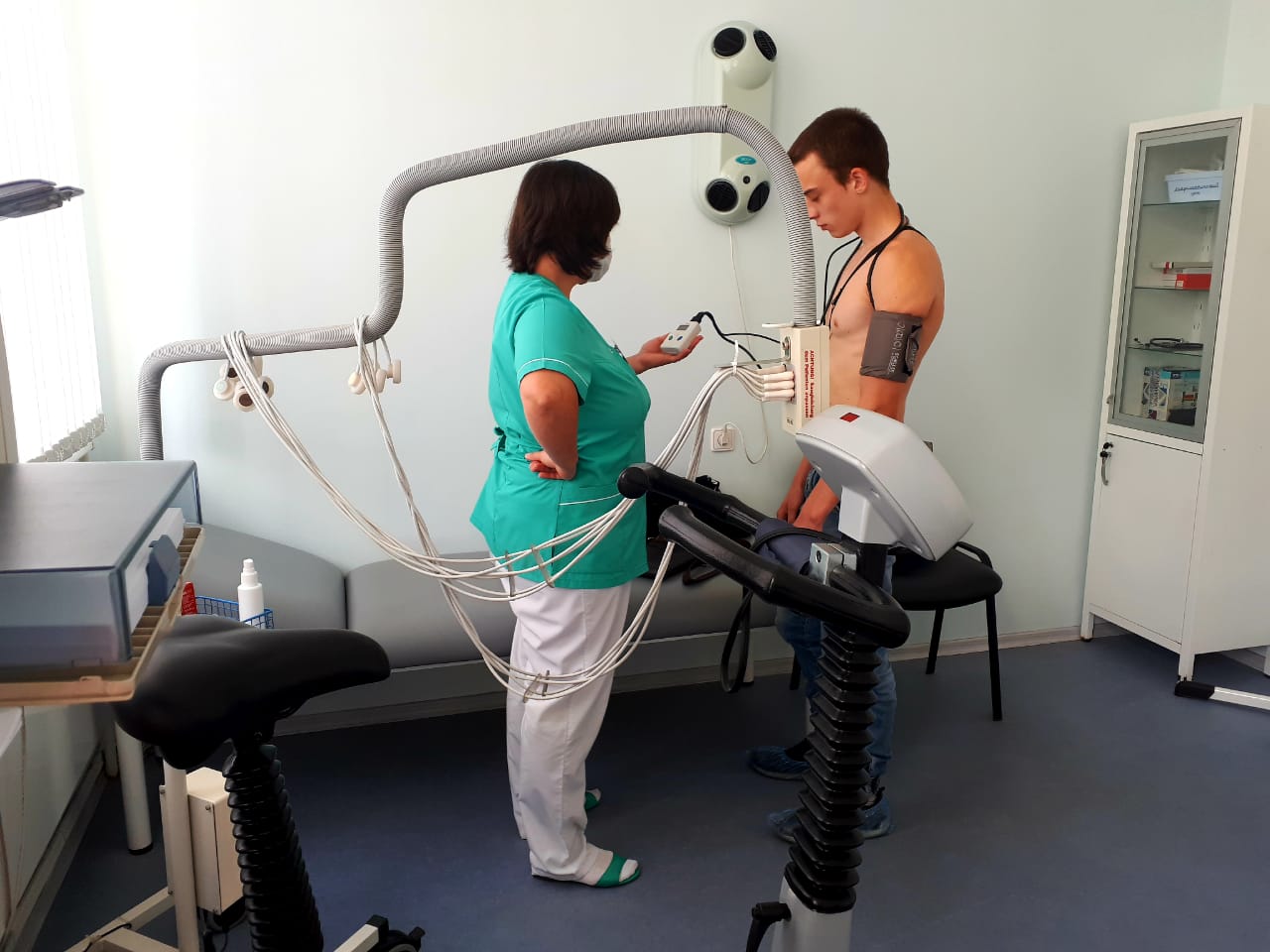 К.м.н., доцент Сергеева Любовь Ильинична
ВСЕ преподаватели кафедры имеют научную степень кандидата медицинских наук!!!

И что самое важное, всегда открыты и готовы поделиться своими знаниями и умениями с молодыми коллегами!!!
К.м.н.  Доцент кафедры функциональной  диагностики
Задорожная Марина Петровна, 
куратор клинической ординатуры кафедры
Наши двери открыты!Добро пожаловать в нашу семью!!!